ΔΗΜΙΟΥΡΓΙΕΣ ΜΑΘΗΤΩΝ ΟΜΑΔΑΣ ETWINNING
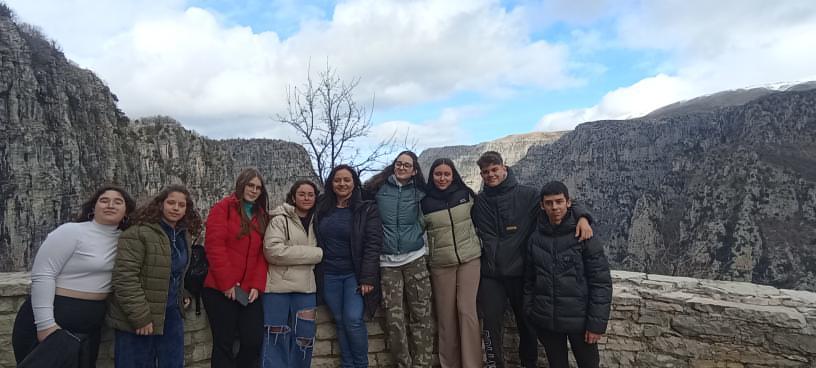 LOGO ΓΥΜΝΑΣΙΟΥ ΚΑΤΣΙΚΑ
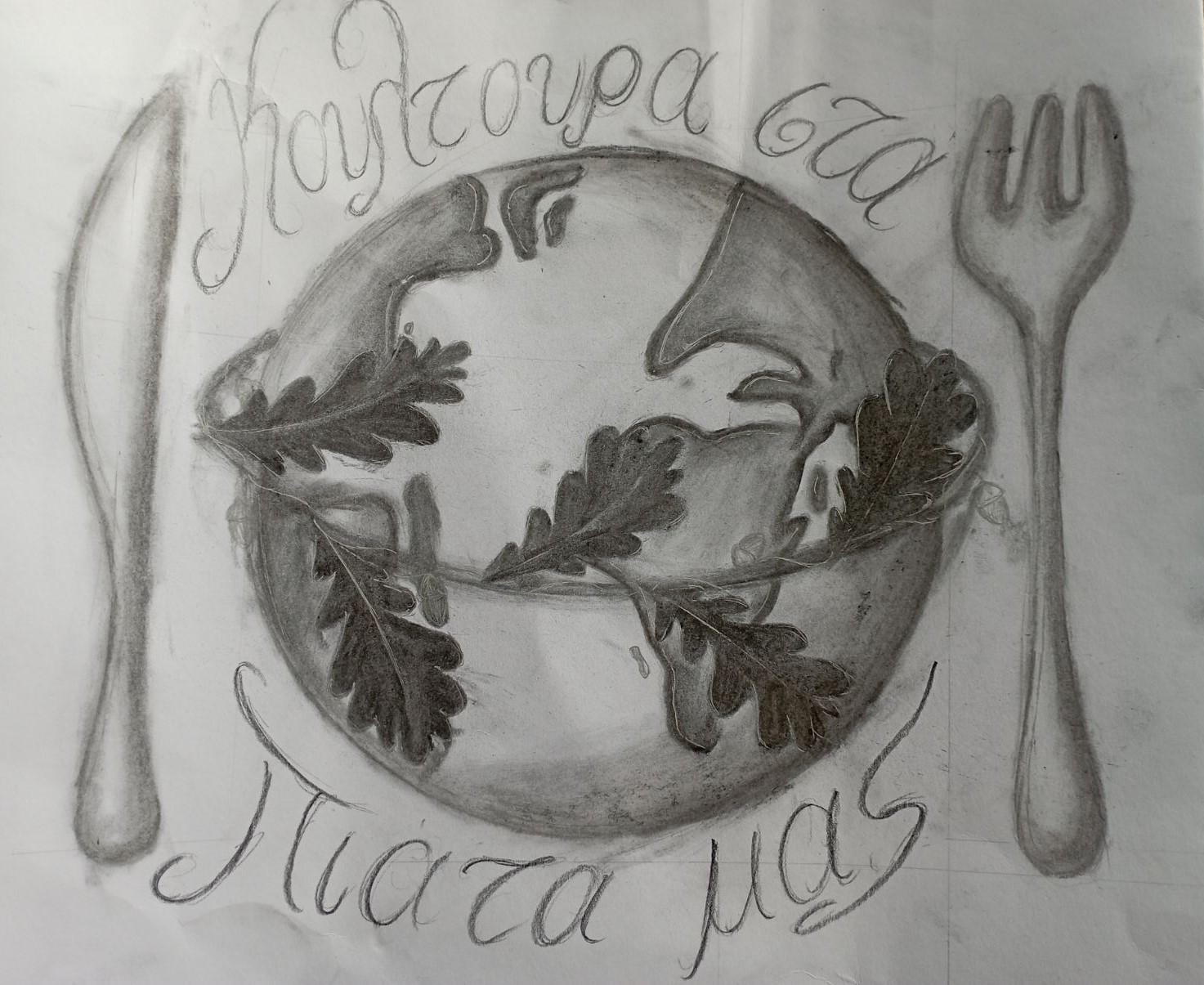 Δημιουργός: Ναταλία Αντώνη
ΣΥΝΝΕΦΟΛΕΞΟ
Ομάδα  Etwinning
ΕΡΓΑΣΙΑ ΤΗΣ ΟΜΑΔΑΣ ETWINNING
ΕΡΓΑΣΙΑ ΤΗΣ ΟΜΑΔΑΣ ETWINNING
Backstage μαθητών
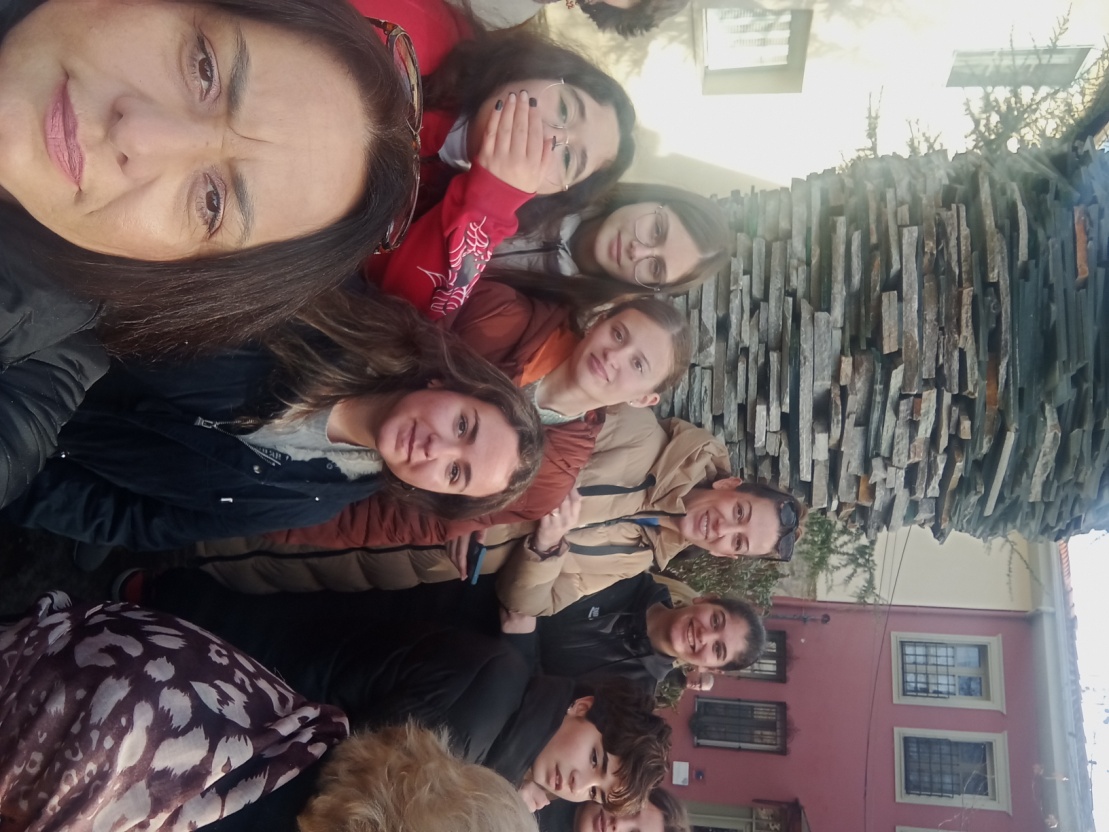 ΣΤΙΓΜΙΟΤΥΠΑ ΣΥΝΑΝΤΗΣΗΣ ΟN LINE ΤΩΝ ΣΧΟΛΕΙΩΝ ΚΑΤΣΙΚΑ   -       ΜΕΤΣΟΒΟΥ  -  ΧΡΥΣΟΒΙΤΣΑΣ
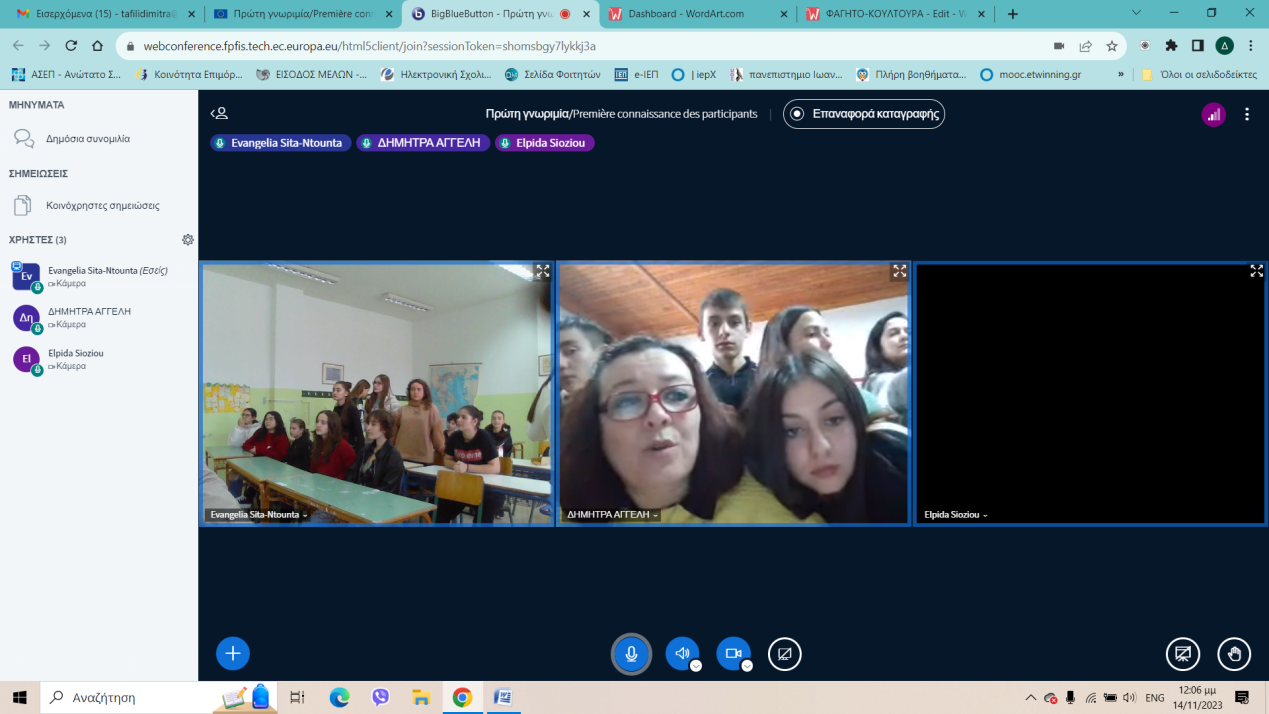 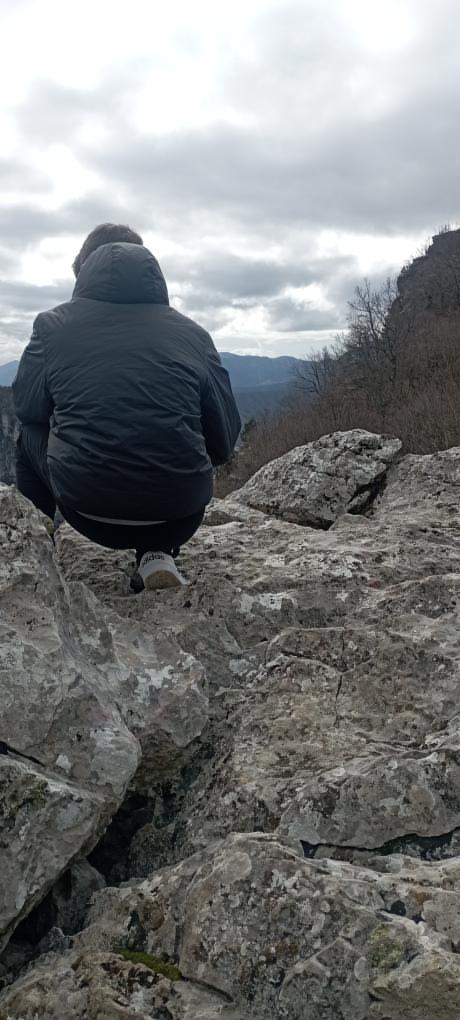 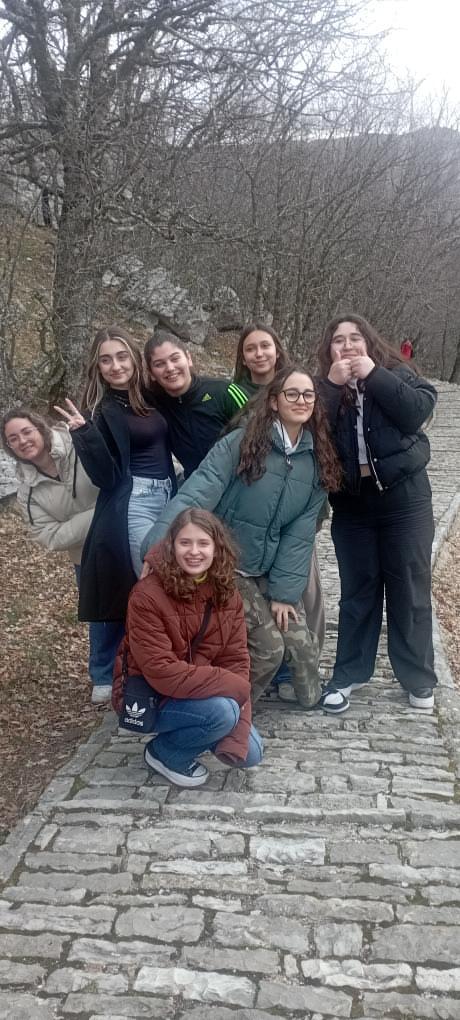 ΗΛΕΚΤΡΟΝΙΚΟ ΒΙΒΛΙΟ
https://app.bookcreator.com/library/-Nv13rpvbz-iZAGbYWY4
Δημιουργοί: 
Παππά Αντιγόνη
Τσιούρη Ιωάννα
ΗΛΕΚΤΡΟΝΙΚΟ ΒΙΒΛΙΟ
ΗΛΕΚΤΡΟΝΙΚΟ ΒΙΒΛΙΟ
ΣΥΜΜΕΤΕΧΟΝΤΕΣ Etwinning
Γ1
Βήκα Μαρίνα 
Γιώτη Χριστίνα
Γκαρτζωνίκα  Αποστολία 
Αλεξίου Δανάη
Αντώνη-Βλάχου  Στέλλα
Ζώνιου Λυδία
Κωλέτσιου Δήμητρα
Αντώνη Ναταλία
Γ2
Μπριασούλη Φρειδερίκη
Λισγάρας Σταμάτης
Λέκκας Μανθος
Γ3
Ντάφλου Ευαγγελία
Πάππου Δέσποινα
Σιαπλαούρα Λυδία
Σπυρέλη Ιωάννα
Τίνα Αθανασία
Τσιώλη Βάγια 
Χαβέλα Αμαλία
Οι υπεύθυνες καθηγήτριες:
ΣIτα-ΝτοYντα ΕυαγγελIα
ΤαφIλη ΔHμητρα
ΒλAχου ΑικατερIνη